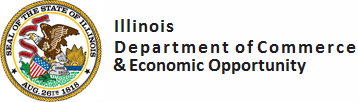 Illinois Youth Career Pathway Grant OpportunitySustainability PlanningTechnical Assistance Session
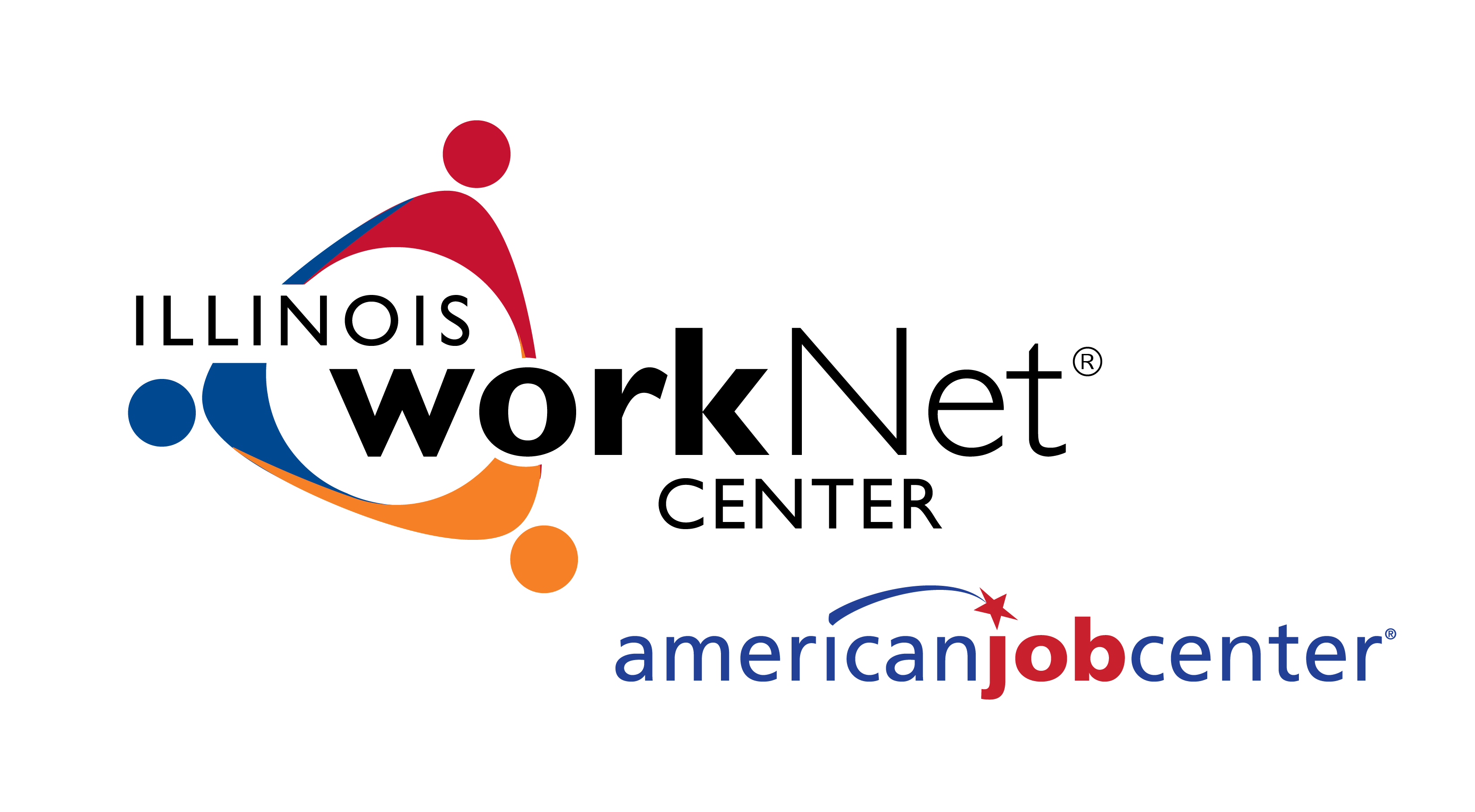 Illinois Department of Commerce and Economic Opportunity
Moderator & Technology Support
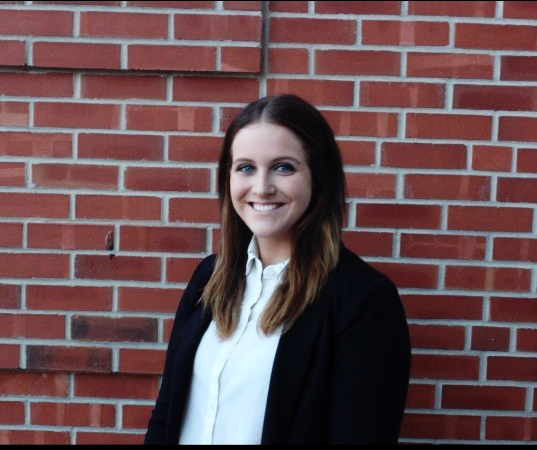 Kiersten Baer
Online Marketing Coordinator
Illinois Center for Specialized Professional Support
ksheary@ilstu.edu
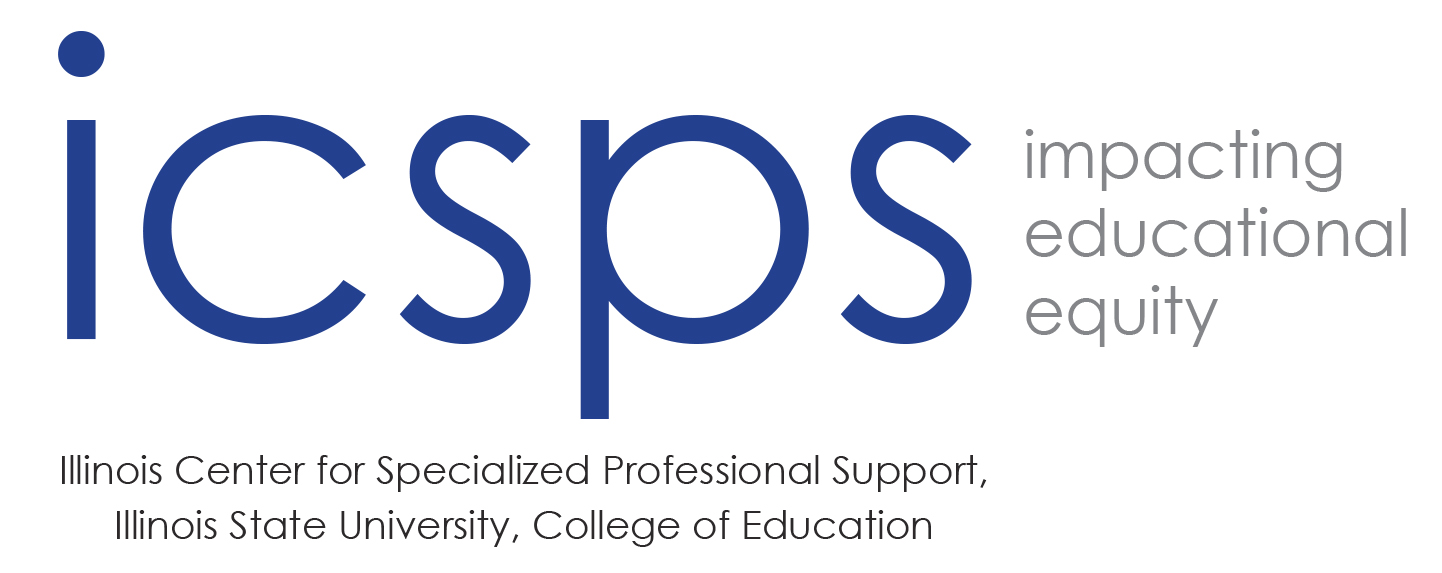 2
Access and Participation Guidelines
Meeting Access
Meeting Participation
Select the “Call Me” option on  Zoom to use your phone for audio while using the video option, if you choose.
This webinar will be recorded and posted to IWN.
Everyone will be muted for this webinar. 
A FAQs Page has been created to track questions raised during the webinar. 
Materials shared during the  meeting will be available on  workNet.
3
Agenda
Why Sustainability Planning
What to Include
Example
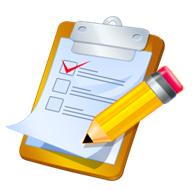 4
Sustainability Plan
Planning for the sustainability of a program should not be saved until the end of the grant funding period. Instead, planning should occur throughout the life of the grant to maintain desired outcomes after the grant period has ended. When drafting a sustainability plan, it is important to establish whether the entire program will be sustained or selected components.
5
Sustainability Plan
Describes what components of the grant will be sustained beyond funding 
Funding from this NOFO intended to provide seed pilots or approaches
Should be considered throughout the life of the grant
DOES NOT mean the program must be sustained as originally conceived
6
[Speaker Notes: A sustainability plan identifies the key components of a program that will continue over time. 

Statewide activities funds received as part of this grant are intended to seed pilots that rather than fund existing programs. For example, it is expected that the grantee establishes a relationship with the LWIB and staff that ensures successful pilots or components of the pilot integrate into the larger service delivery model. This may include partnerships, program activities, or outcomes. 

This planning should occur from the beginning and not once the grant ends. When drafting a sustainability plan, it is important to establish whether the entire innovation will be sustained or selected components. In the plan below, the “Grant Component” column should describe a high-level example of what is proposed in the application. The “Sustained Component” column outlines how the grantee anticipates continuing that component. 

Programs often evolve over time to adjust to the changing levels of support and needs of the community. Organizations may start with one approach but end up sustaining a different model of service provision after testing it in the community.]
ExampleThe following chart provides a hypothetical example of a sustainability plan
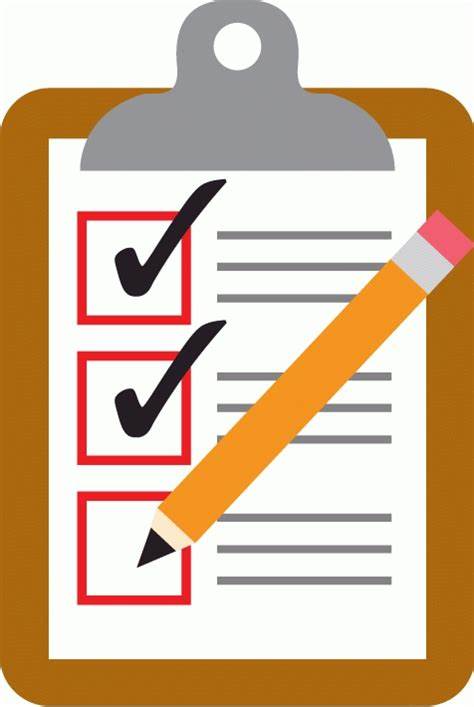 7
[Speaker Notes: The award of an ITA is not an entitlement, therefore, even though a Youth may be eligible (and meet priority of service) for enrollment into a WIOA Title 1 funded program, the provision of training must be needed for the participant to obtain employment that leads to economic self-sufficiency.]
Alignment & LWIB Commitment
Grant Component
LWIA “X” has identified manufacturing training for youth as a priority in the regional/local plan
Grant will provide training in a manufacturing career pathway for “X” number of youth
Sustained Component
Meet with LWIA “X” before grant is over to review the current project. 
Ensure that there will still be a need for the training services offered from the grantee.
8
[Speaker Notes: As part of the application development there should have been an assessment of what the needs you are seeing in your organization and how those training needs align with the Regional and local plan.]
Business Engagement & Partnerships
Grant Component
Businesses are best suited to ensure current content for programs and careers that are high demand/higher skill at the local, regional, or state level. 
Clearly define roles, responsibilities, and outcomes using the Memorandum of Understanding (MOU) and the Letter of Commitment processes for regional and cross-sector partnerships, including businesses.
Sustained Component
Have multiple check-ins with business partners throughout the grant period. 
Determine what high demand jobs will be needed for the future and alter your program if needed. 
Update MOU/Letter of Commitment from all partnerships.
9
[Speaker Notes: As part of the application development there should have been an assessment of what the needs you are seeing in your organization and how those training needs align with the Regional and local plan.]
Target Populations & Disproportionately Impacted Areas
Grant Component
Targets ages 16 – 24
Projects must serve youth eligible under the Workforce Innovation and Opportunity Act and are not younger than 16 or older than 24 years of age. The Department has WIOA definitions of Out-of-School Youth (OSY) and In-school Youth (ISY) for eligible participants.
Sustained Component
Review your target population and the needs of the community that your organization serves. 

Review the Following Data Sets: 
Census
Free and Reduced Lunch Program
Supplemental Nutrition Assistance Program
Unemployment Rate
10
[Speaker Notes: As part of the application development there should have been an assessment of what the needs you are seeing in your organization and how those training needs align with the Regional and local plan.]
Career Planning
Grant Component
Identify qualified staff to certify and document eligibility and case management services in the Illinois workNet (IWN) system.
Sustained Component
Identify what staff will remain after the grant period and the level of support they will need. 
Review Career Plans and update goals as needed.
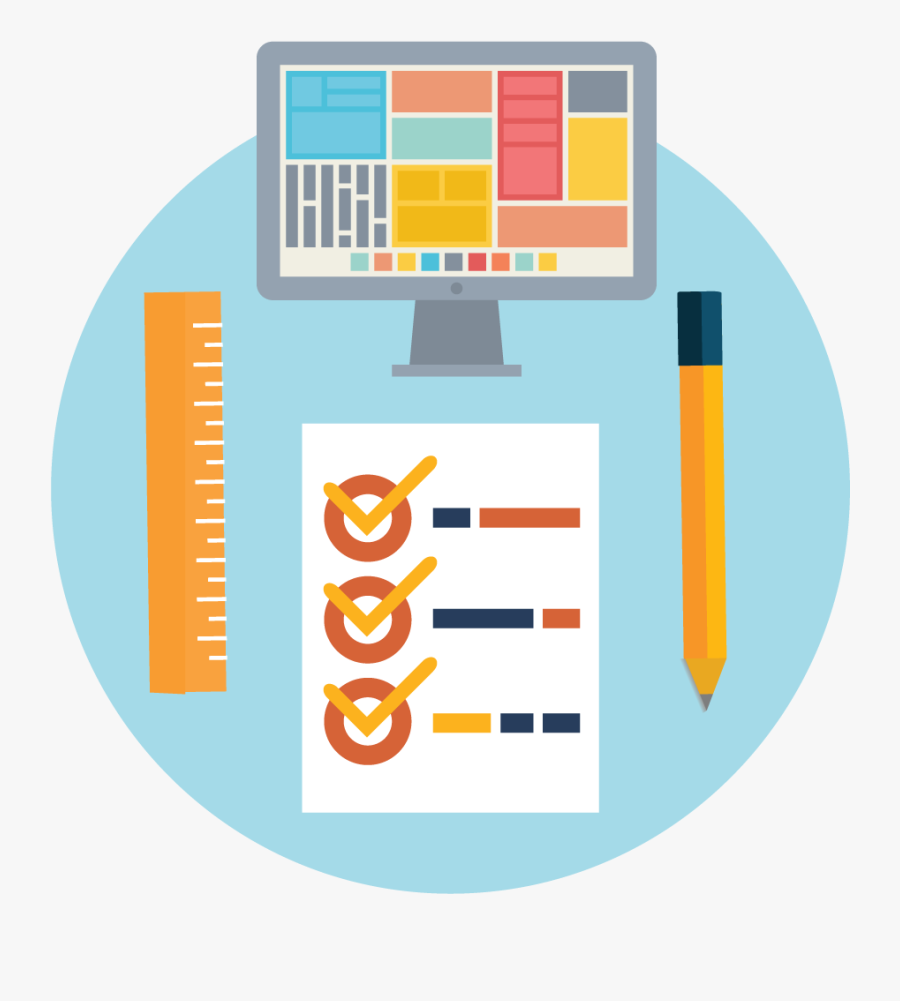 11
[Speaker Notes: As part of the application development there should have been an assessment of what the needs you are seeing in your organization and how those training needs align with the Regional and local plan.]
Data Collection & Analysis
Grant Component
WIOA Youth Performance Measures
Employment or Education Rate 2nd Quarter after Exit (YER2)
Employment or Education Rate 4th Quarter after Exit (YER4)
Median Earnings 2nd Quarter after Exit (YMER)
Credential Attainment within 4 Quarters after Exit (YCAR)
Measurable Skill Gains (YMSG)
Sustained Component
Review Past Performance Measures.
Analysis with partners ways to improve performance measures. 
Review Target Population and current data trends.
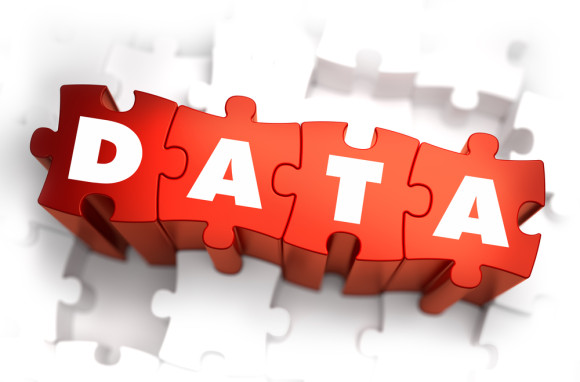 12
[Speaker Notes: As part of the application development there should have been an assessment of what the needs you are seeing in your organization and how those training needs align with the Regional and local plan.]
Funding and Resources
Grant Component
Training Dollars/Partners 
Staff costs
Work Experience
Supportive Services
Credential Fees
Sustained Component
Costs supported by the grant are offset by formula dollars through the LWIA, other grant funds, or absorbed as part of regular operating costs.
13
[Speaker Notes: As part of the application development there should have been an assessment of what the needs you are seeing in your organization and how those training needs align with the Regional and local plan.]
Closing Remarks
Thank you for joining today’s discussion!
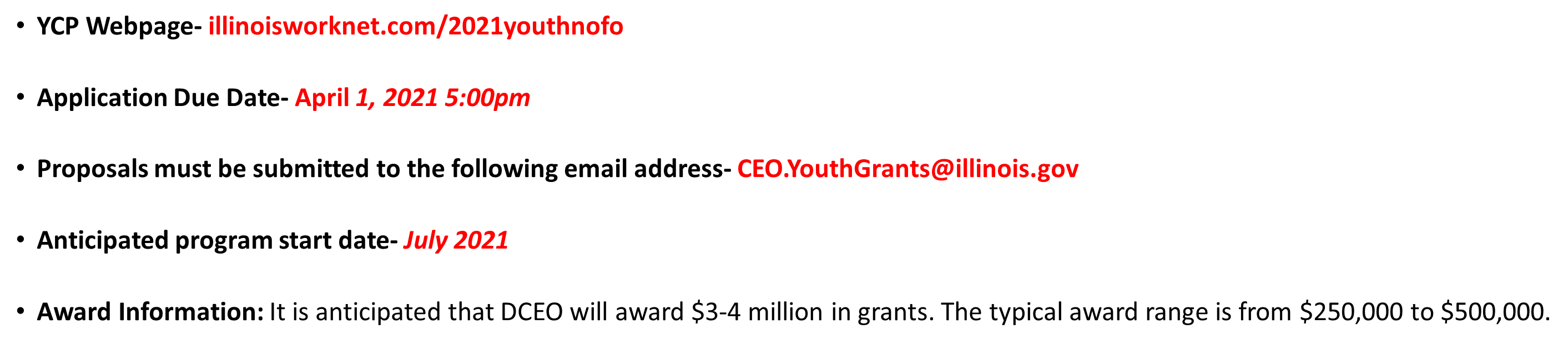 14